ASCUE 51ST Annual ConferenceJune 2018
Building a Knowledge Management System to Facilitate/Support the Management and 
Assessment of Return on Intern Investment (ROII) 
for Project-Based Internships.
Dr. Brian Hoyt 
(hoyt@ohio.edu)
Rick Maddox
Ohio University
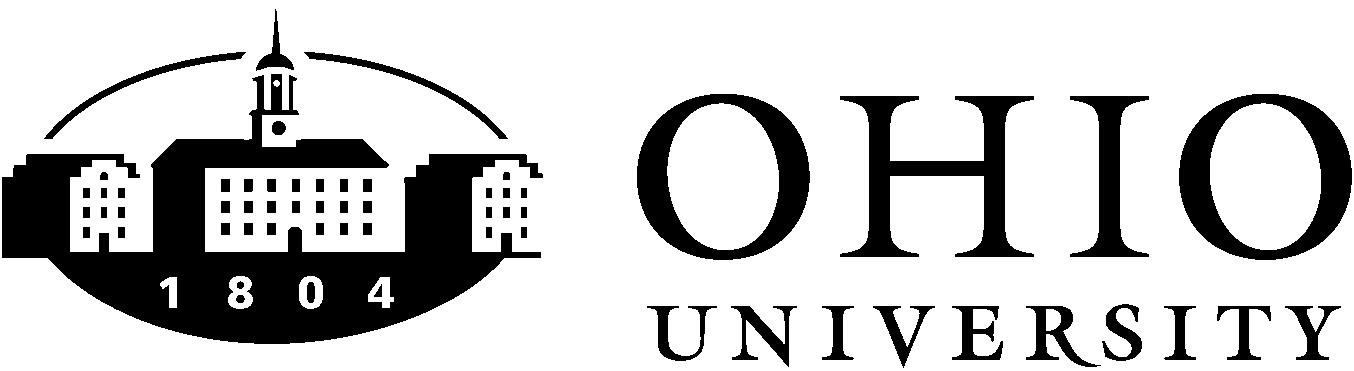 The Problem – a TOC Approach
Campus/student profile
Opportunities - Curriculum requirements vs. all majors
Paid vs. unpaid
Positions vs. projects
Matching – timing and fit
The Problem – a TOC ApproachThe Goal – Throughput - Constraint Management
The goal - Develop student intern skills in relevant organizational application areas with internships that provide a return on internship investment to the organizational partners
Throughput - Map the steps, activities, and tasks in recruiting, matching, and assessing internships
Manage biggest constraint of throughput
Identify constraint – Student readiness to contribute to project based internships
Exploit constraint – Pre-internship workshop using Bb platform
Subordinate other steps to the constraint – i.e. not matching until intern and partner completed pre-internship work
Elevate the constraint – build KMS to facilitate pre-internship readiness
Identify next constraint -
Alternatives
Share main campus Career Development office
Establish campus Career Development office
Establish dynamic project based matching platform
Selection Criteria
Project based skill development vs. position based experience development
ROII driven / paid internships
All majors including majors with required internship, majors with an internship elective, and majors without any program internship opportunity
Demand-supply flexible and sustainable to optimize skill development agility
Great Lakes Community Investments Career Ready Internship Grant – Creating paid internship opportunities for students with financial need
Implementation Plan - KMS
KMS
Objective – facilitate the pre-internship readiness of intern and partner

Steps – Observe, Capture, Store/Access, Disseminate/Distribute/Engage, and Evaluate Impact
Phases
Phase I – Bb platform and project level / Project based internships
Observe – develop new skills and knowledge from project work
Pre-internship planning for interns and partners
ROII targets
Capture – The Bb platform
Project templates
Training modules
Project work – deliverables, WIP, Activity Reports, evaluations (mid, skill, sim interview, self), final reports 
Store/Access
Post
Roll over (course copy)
Build (templates, plans, training modules, ROII models)
Phases
Phase I – Bb platform and project level / Project based internships
Disseminate/Distribute/Engage
Partners: Applications – Scope Plans/templates – Matching
Interns: Applications – Pre-internship orientation and training – Matching
Phase II and Phase III
Evaluate Impact
Skills and knowledge development
ROII – customer satisfaction, cost reduction/efficiencies, new growth/opportunities
Phases
Phase II – Website and campus level

Phase III – “Dating App” and community level
Results
100 in Great Lakes “control group”
>500 overall in internship data base (project types, “how to” templates, etc.)
Diversity of majors represented
Diversity of community/organizational partners
Diversity of projects/skill development
Partner ROII
Next Steps
Sustainability – moving to community ownership
Phase II and III
Research on Best Internship Profile Index
Appendix
Scope Plan
Great Lakes acknowledgement
Project based model
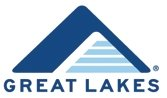 Abstract
A Knowledge Management System (KMS) can be used as a dynamic alternative to a permanent career development office.  Our internship initiative includes program, campus, and community level development phases.  Phase I (Ph1) used Blackboard as a technology platform.  Phase II will include the utilization of a campus web site portal for students and faculty across academic programs to develop project based internships using the tools developed in Phase I.  Phase III will include an interactive software matching platform that community organizations, faculty, and interns can use to arrange and manage project-based internships.  This session will present Blackboard’s usage to support the Phase I KMS internship initiative on an Ohio University campus.  Ph1 includes the intern-partner matching, pre-internship preparation of intern and partner, supervision of project activities, and post internship assessment.  Project-based internships, driven by project scope planning structure, provides interns with opportunities to develop workplace competencies and provide a return on internship investment (ROII) for community partners.  Ph1 was funded by a 3 year $500,000 Career Ready Internships grant from Great Lakes Higher Education Corporation.